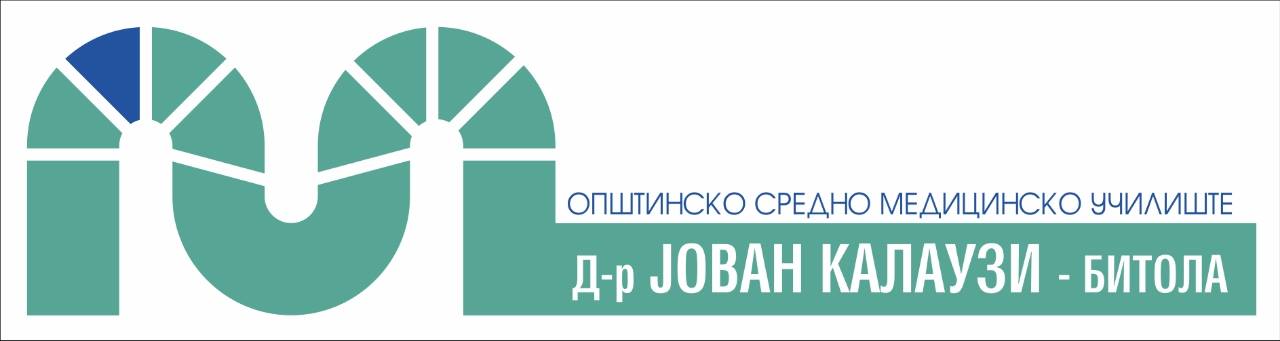 ВЕЖБА 1
Механизам на создавање на урина - вежба
Просечно производство на урина кај возрасни луѓе  -  околу 1-2 L на ден
Полиурија е состојба на прекумерно производство на урина (> 2,5 L / ден).
Олигурија кога се произведуваат <400 мл.
Aнурија кога се произведуваат <100 мл на ден.
НАПРЕЧЕН ПРЕСЕК НА БУБРЕГ
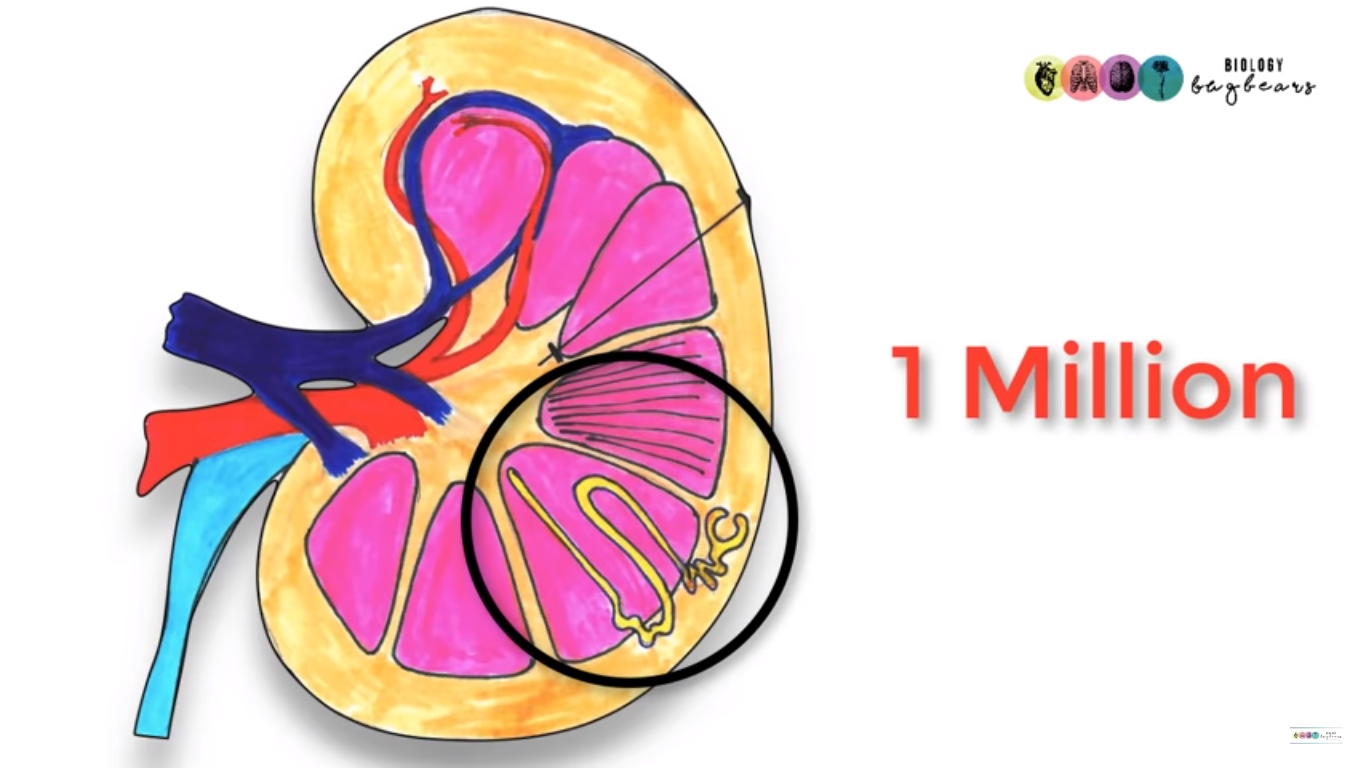 РЕНАЛНА 
    ВЕНА
РЕНАЛНА 
АРТЕРИЈА
НЕФРОН 

1 МИЛИОН
МОЧОВОД
  URETER
3 фази на создавање на урина:



 - ултрафилтрација (примарна урина) во Бовманова капсла

  реапсорпција
 
  секреција                    (секундарна/конечна  
                                     урина) во бубрежни тубули
СОСТАВ  НА  УРИНА
95% ВОДА
5% ОРГАНСКИ И НЕОРГАНСКИ 
            СОЕДИНЕНИЈА
Органски соединенија
Карбамид 
Кетонски тела 
Аминокиселини 
Креатинин 
Мочна киселина 
Глукоза 
Белковини 
Хипурна киселина 
Креатин
Неоргански соединенија
Катјони 
Анјони 
Други јони
АНАЛИЗА НА УРИНА
Бледо жолтаОва е совршената боја за урината која покажува дека веројатно сте доволно хидрирани меѓутоа не мора да значи дека вашето здравје е влошено доколку е малку потемна или посветла.
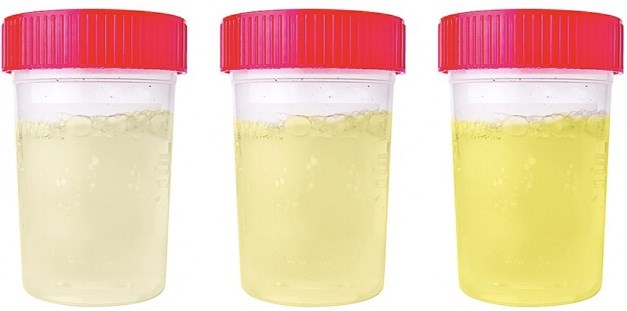 Светло жолтаАко урината личи на неонски билборди, тогаш вината префрлете ја на витамините Б. Рибофлавинот (B2) е природно флуоресцентен кога е изложен на УВ светлина. Но, нема за што да се грижите. Вашето тело преку урината го исфрла количеството на рибофлавин кое не му е потребно.
АНАЛИЗА НА УРИНА
Кафеавкасто-жолтаКафеавата урина е поврзана со миоглобинурија или присуство на миоглобин. Најчесто се поврзува со рабдомиолиза кој е еден вид на оштетување на мускулите кое предизвикува мускулните влакна да умрат и да бидат ослободени во крвотокот.
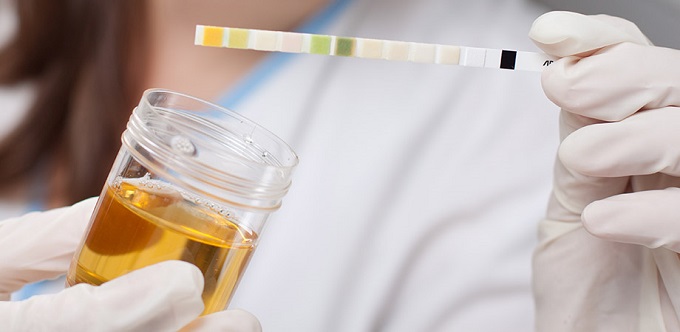 Зеленкаво-сина или портокалеваДоколку се лекувате од инфекција на уринарниот тракт тогаш ваквата боја може да биде несакан ефект. Тоа е поради тоа што „Uribel“, лекот кој се користи за лекување на уринарните симптоми и иритации, содржи метиленска сина боја која може да се појави во урината.
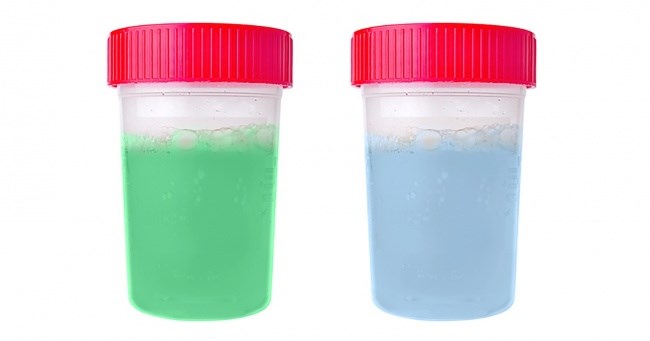 АНАЛИЗА НА УРИНА
Розева или црвенаЦрвената боја може да значи многу работи. Најмалку загрижувачка е кога сте јаделе цвекло, па поради тоа да ви биде црвена. 
Ако не се повлече, веројатно ќе треба да се тестирате за крв во урина.
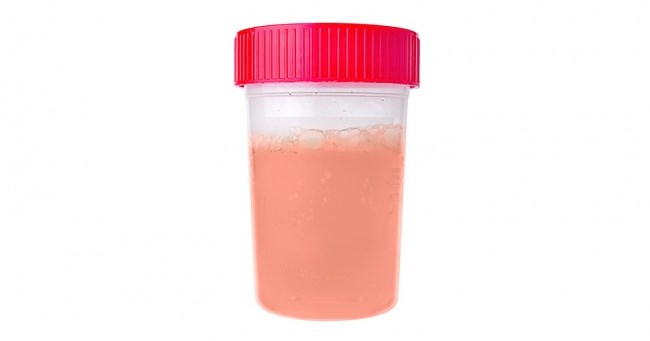 Крвавата урина може да е знак за инфекција на уринарниот тракт или уринарни камења кои обично се придружени со болка и непријатност. 
Исто така може да е знак за рак на бубрезите или мочниот меур.
рН
Благодарение на рН лентите можете на брз и едноставен начин да ја проверите киселоста на урината
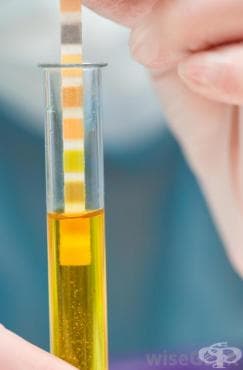 рН под 5,75 – Многу кисела средина
рН под 6,0 – 6,5 –Кисела средина
рН под 6,75 – 7,25 –Идеална средина
Изглед на урина 

Нормално – бистар изглед 

Заматена урина – укажува на зголемен бр. на леукоцити, односно воспалителен процес, како и гливици, бактерии.
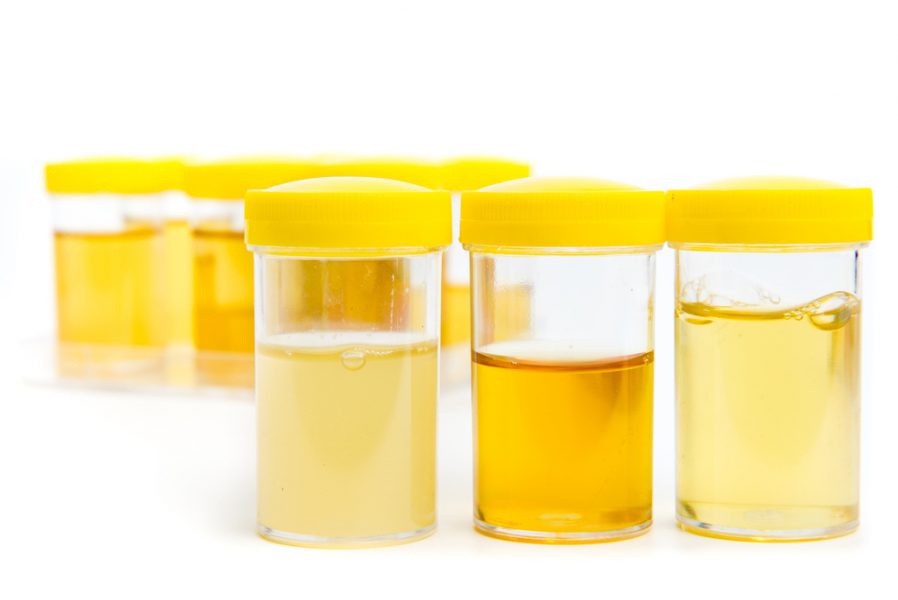